Development of the Readout ASIC for Muon Chambers
E. Atkin, I. Bulbalkov, A. Voronin, V. Ivanov, P. Ivanov, E. Malankin, D. Normanov, V. Samsonov, V. Shumikhin,
 A. Gusev, S. Vinogradov, O. Shumkin, I. Sagdiev
 
ASIC Laboratory @MEPhI
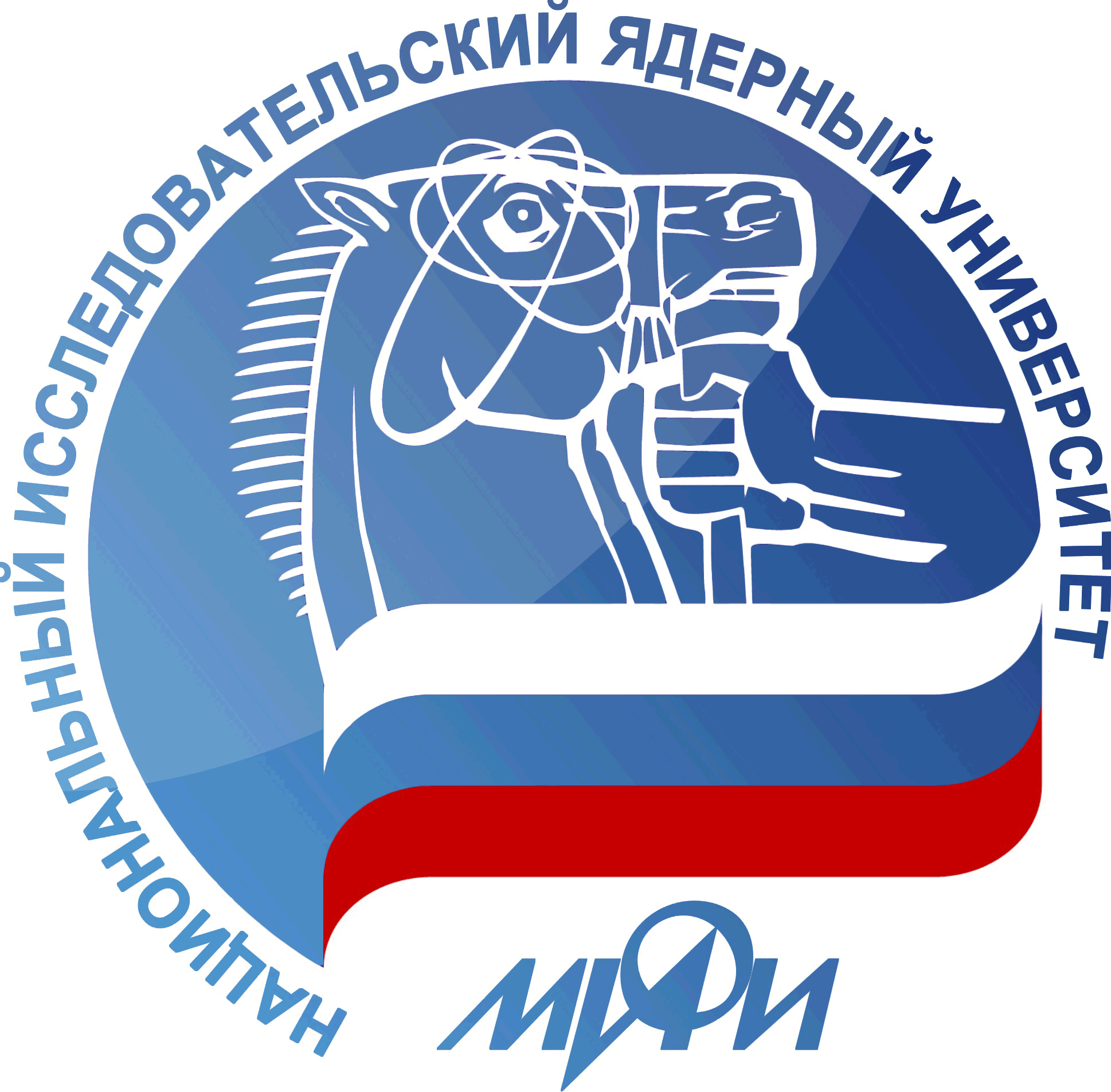 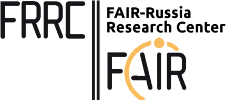 Plan
Muon chambers
GEM features
Specifications
Prototype ASIC
Functionality tests
Tests with detector prototypes
Plans
2
International Conference on Particle Physics and Astrophysics, October,2015 (Moscow)
Muon Chambers
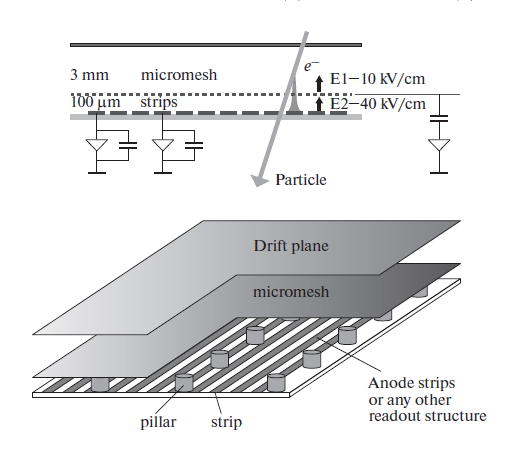 GEM & ThickGEM
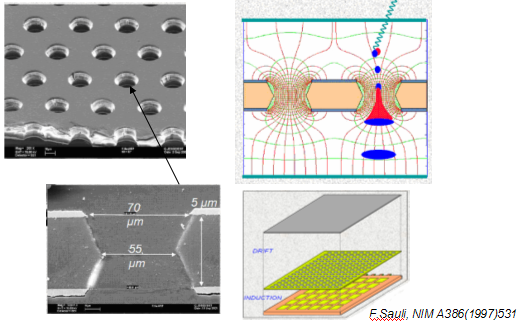 Giomataris Y et al. NIM ( 1996) 376
Micromegas
3
International Conference on Particle Physics and Astrophysics, October,2015 (Moscow)
Features
Slow charge collection (e.g. vs Silicon Strips)
High Voltage applies to the foils
Sparkling probability
High output capacitance (10 and 100 pF)
High spatial resolution
4
International Conference on Particle Physics and Astrophysics, October,2015 (Moscow)
Design Approach
high input count rate range up to 107 c.p.s/c in the middle of detector  ->
	- S/N maximization at the periphery
		- hit rate optimization at the central pads
Detector capacitance range: CD ~ (10-50) pF.
Up to 1,5 mln chs. -> area efficiency & low power consumption
Data-driven & Self-triggered readout -> timestamp
5
International Conference on Particle Physics and Astrophysics, October,2015 (Moscow)
Prototype ASIC for Muon Chambers
8 Analog Channels
Discriminators
Threshold DACs
8 x SAR ADCs
ESD protection
Output Buffers (50 Ω)
Calibration Capacitance (1 pF)
Die Size 3240 x 1525 μm2
Package CPGA120
Process UMC 180 MMRF
Europractice double miniASIC Run
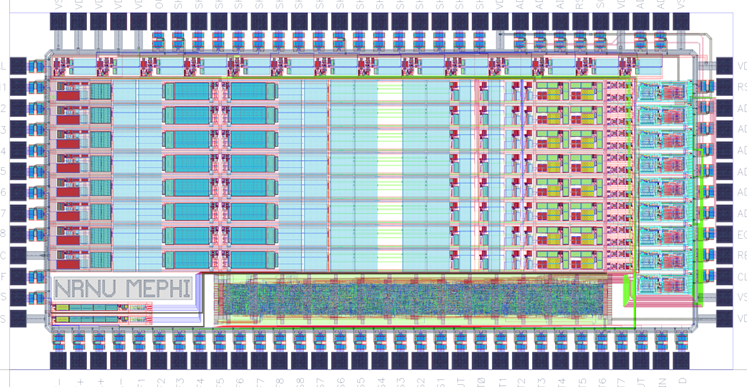 6
International Conference on Particle Physics and Astrophysics, October,2015 (Moscow)
Analog Channel Architecture
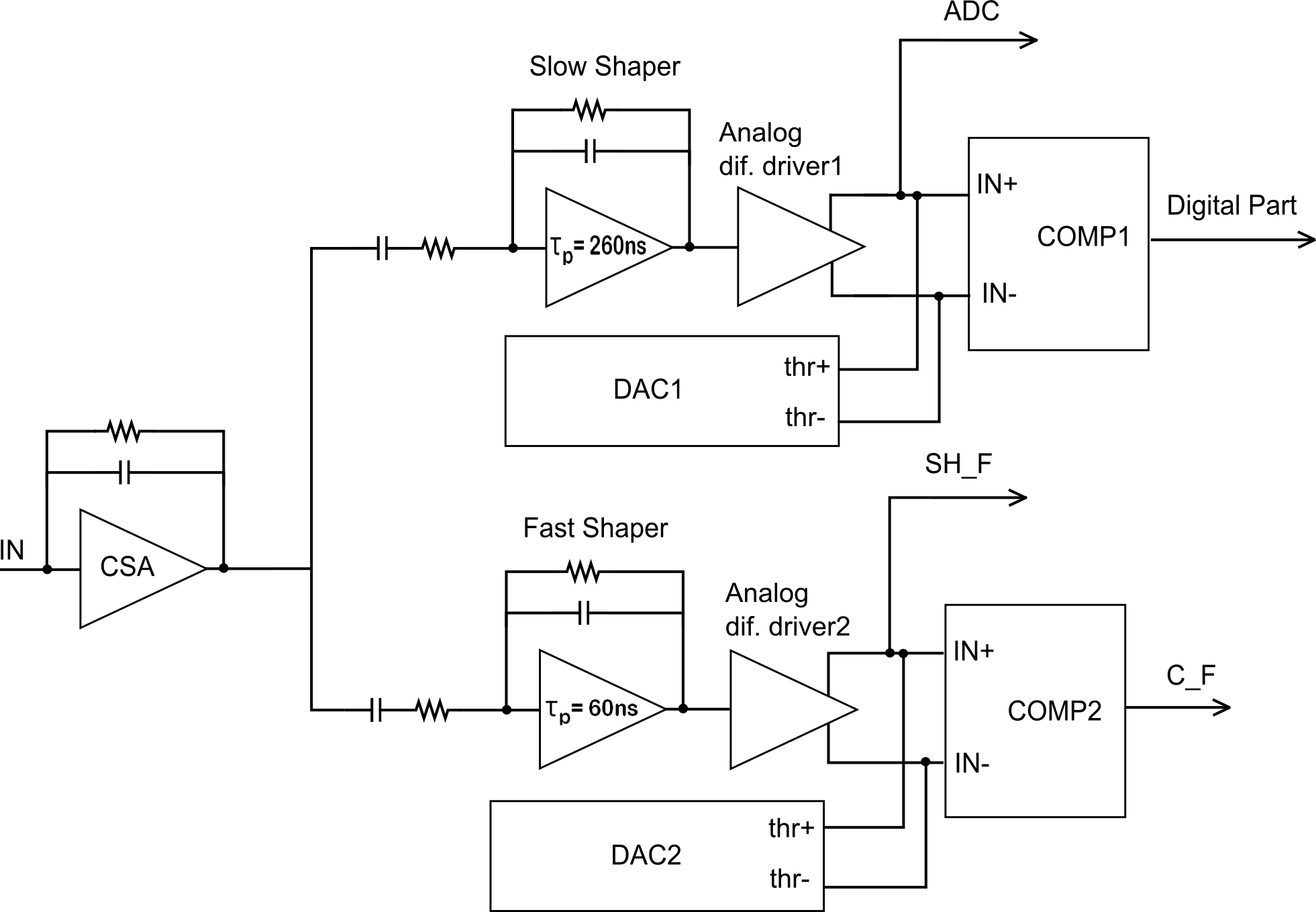 Slow Channel:
Slow shaper (τp = 260 ns)
 Analog differential driver1
 DAC1
 Comparator1
Fast Channel:
Fast shaper (τp = 60 ns)
 Analog differential driver2
 DAC2
 Comparator2
7
International Conference on Particle Physics and Astrophysics, October,2015 (Moscow)
MUCH ASIC layout
3240
1525
Die Size 3240 x 1525 μm2 
 UMC CMOS MMRF 180
 CPGA 120 Package
6 Metal Layers 
 90 PADs 
 PADs ESD
8
International Conference on Particle Physics and Astrophysics, October,2015 (Moscow)
Test bench
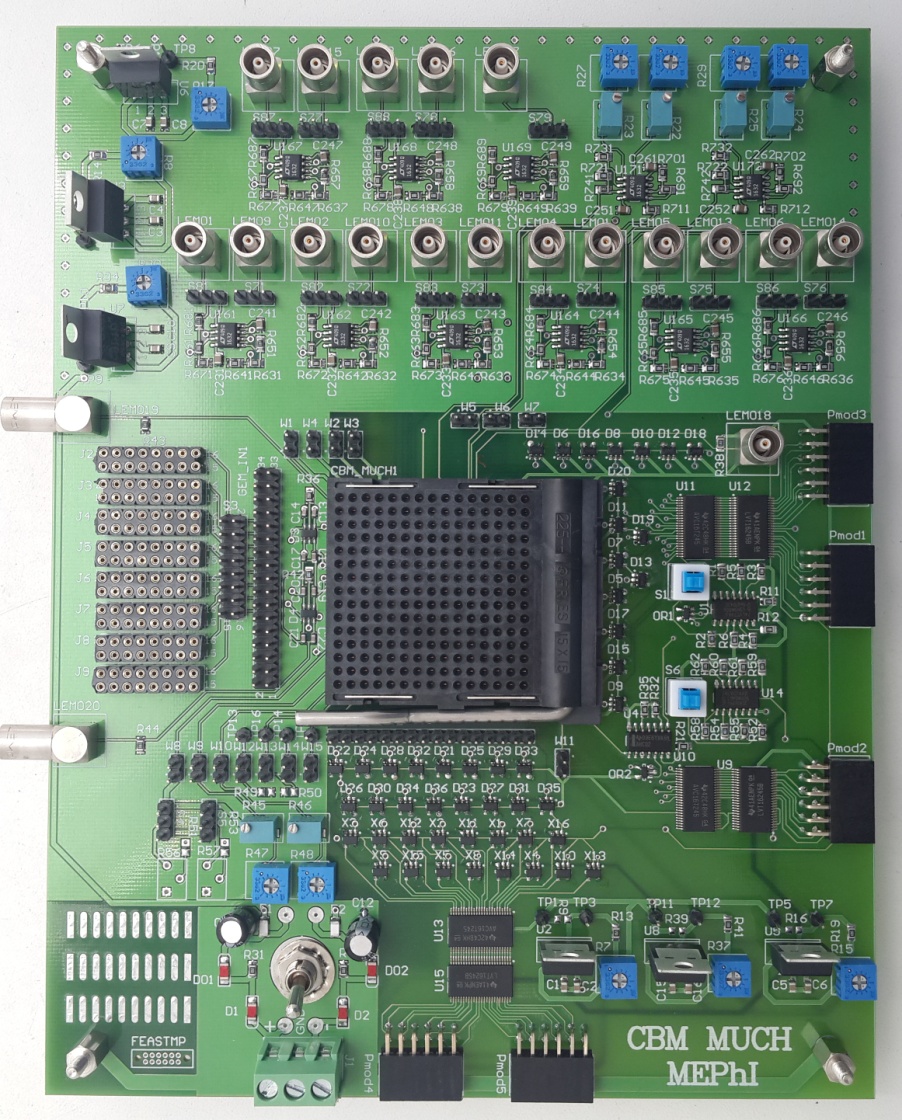 Functionality:

Electrical tests  ( input signal source – pulse generator) 
MUCHv2 tests with GEM detector (detector prototype for the muon system of the CBM experiment), electrical check and measurements with the radioactive source 55Fe.
9
International Conference on Particle Physics and Astrophysics, October,2015 (Moscow)
Test bench
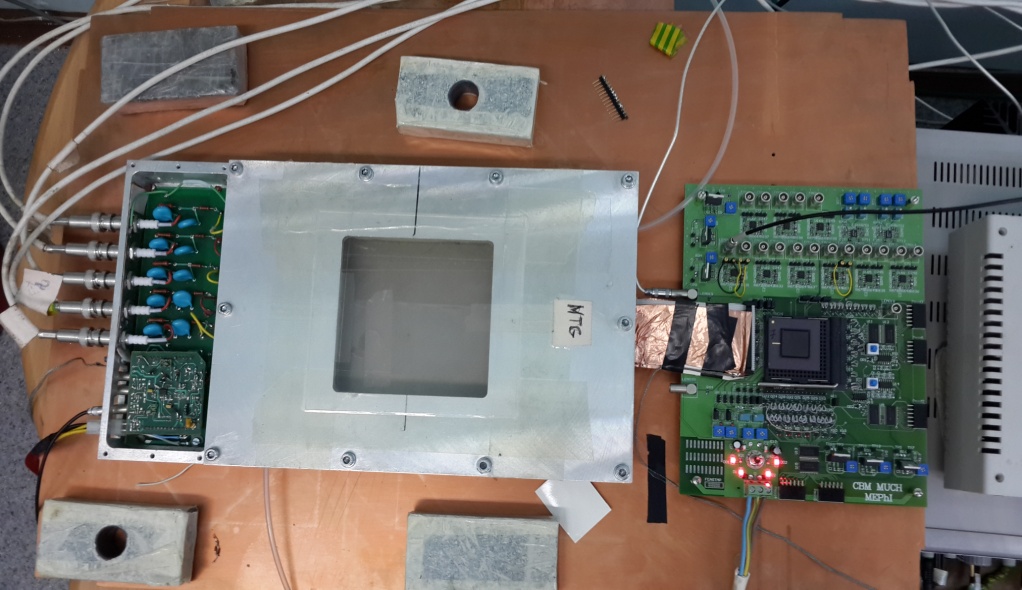 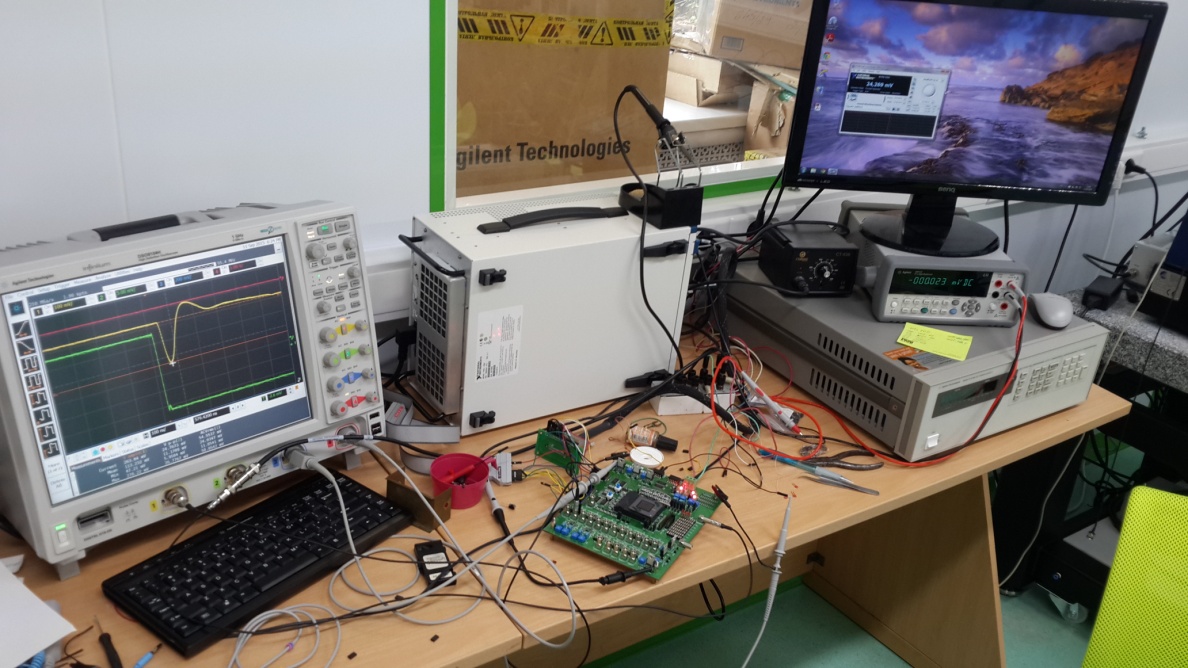 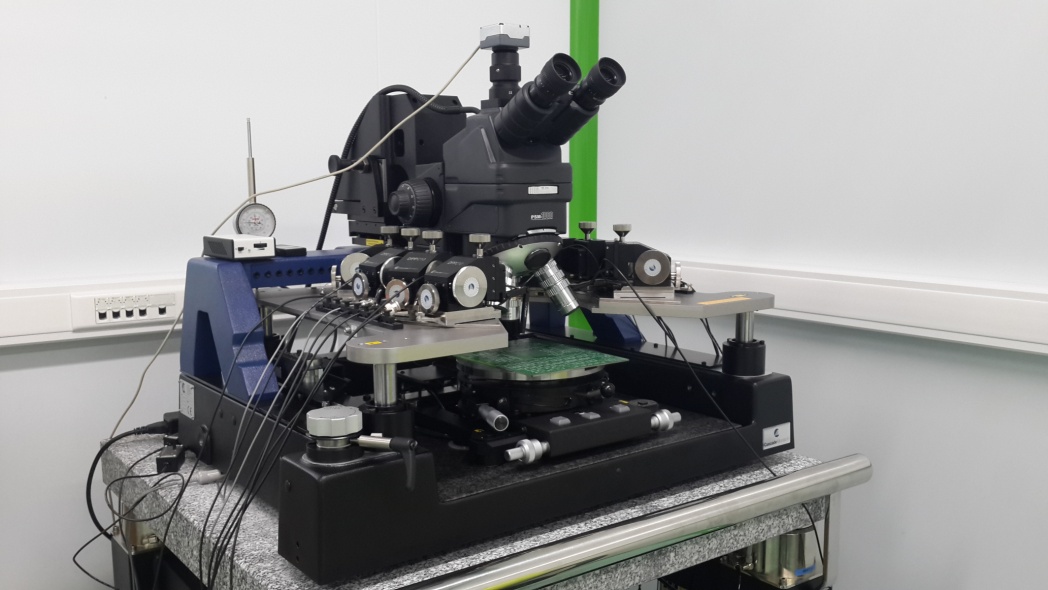 10
International Conference on Particle Physics and Astrophysics, October,2015 (Moscow)
Lab study (Electrical tests)
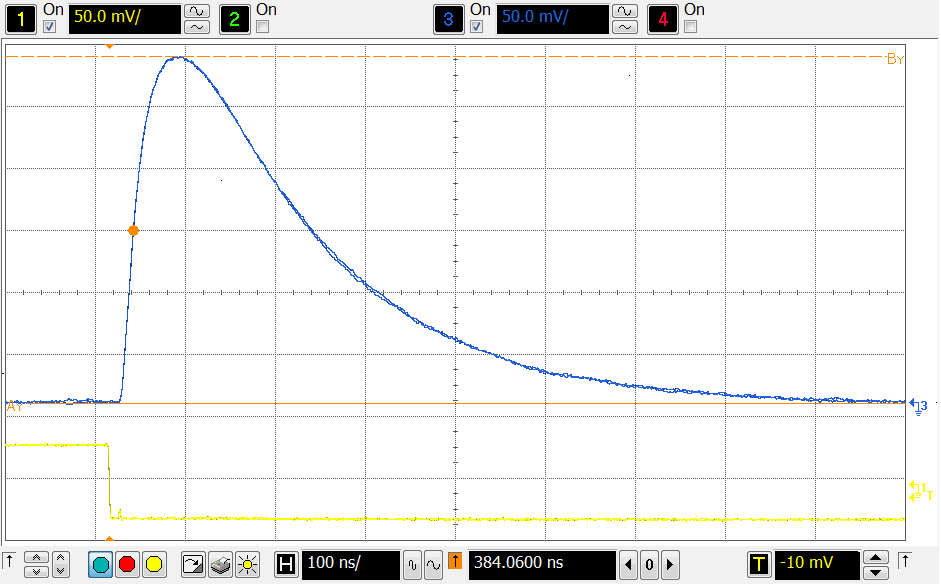 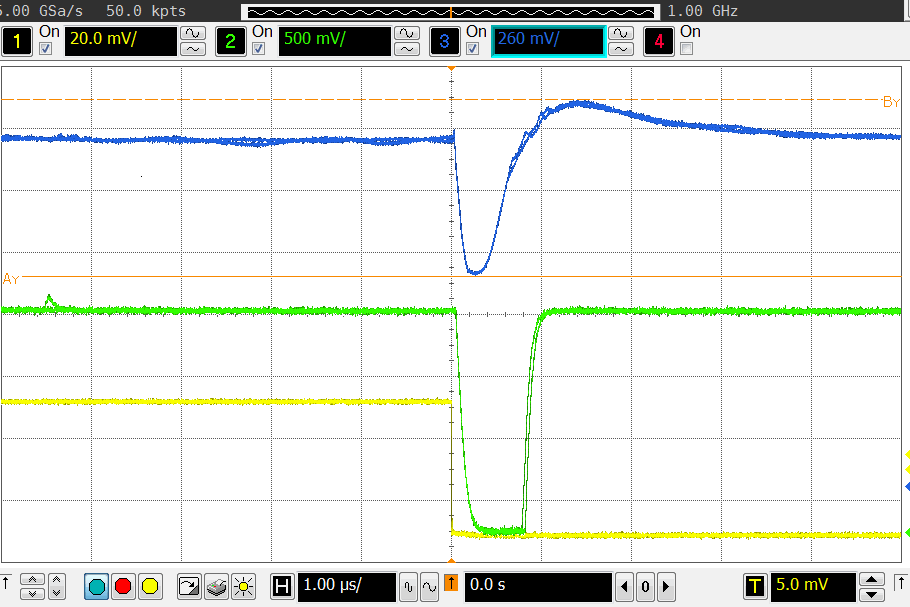 CSA
COMPARATOR
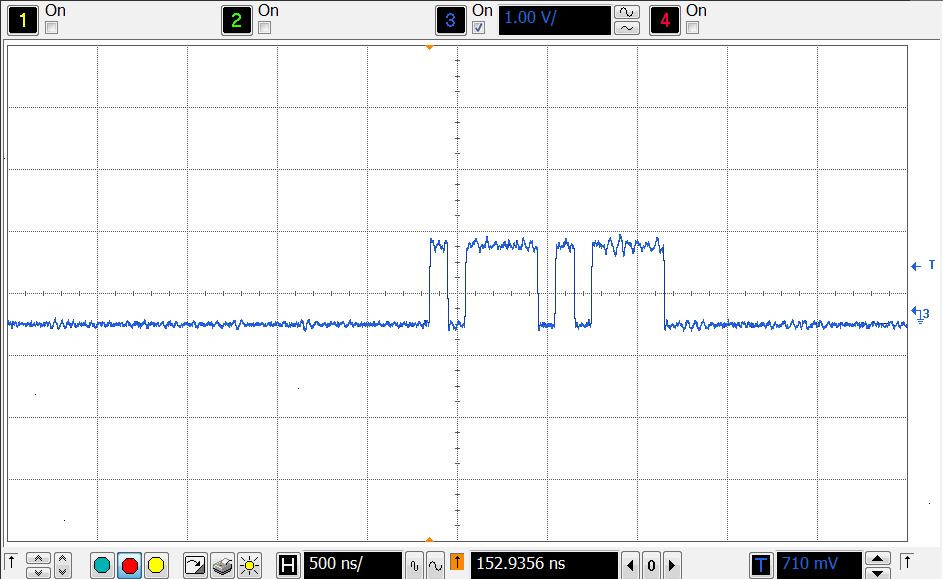 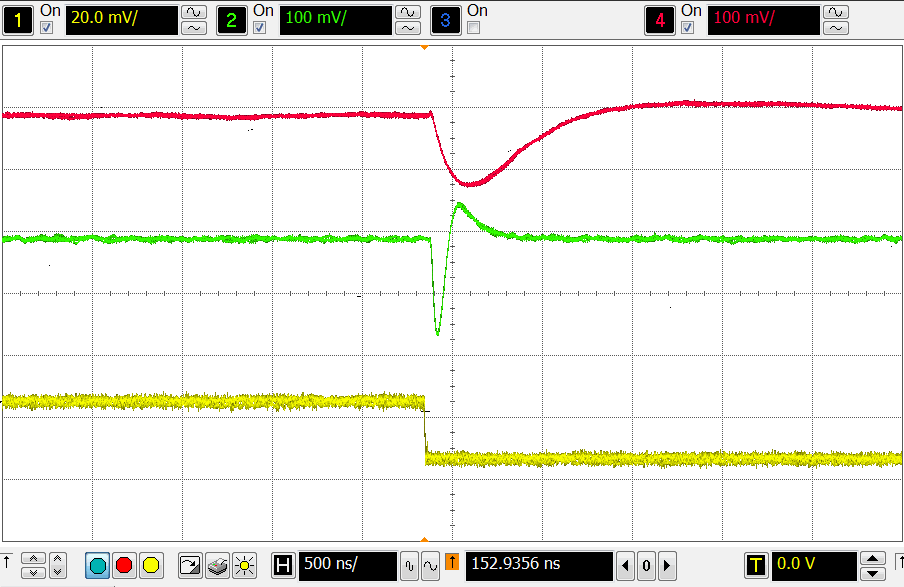 SHAPERS
DAC REGISTER
11
International Conference on Particle Physics and Astrophysics, October,2015 (Moscow)
Lab study (Dynamic Range)
12
International Conference on Particle Physics and Astrophysics, October,2015 (Moscow)
Lab study (Noise estimation)
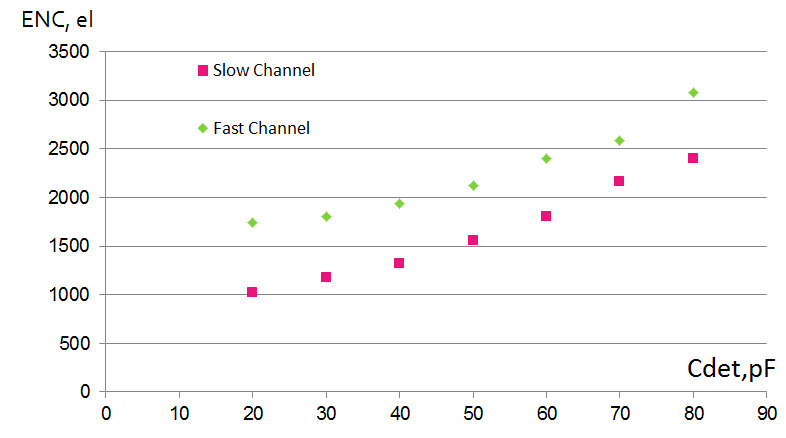 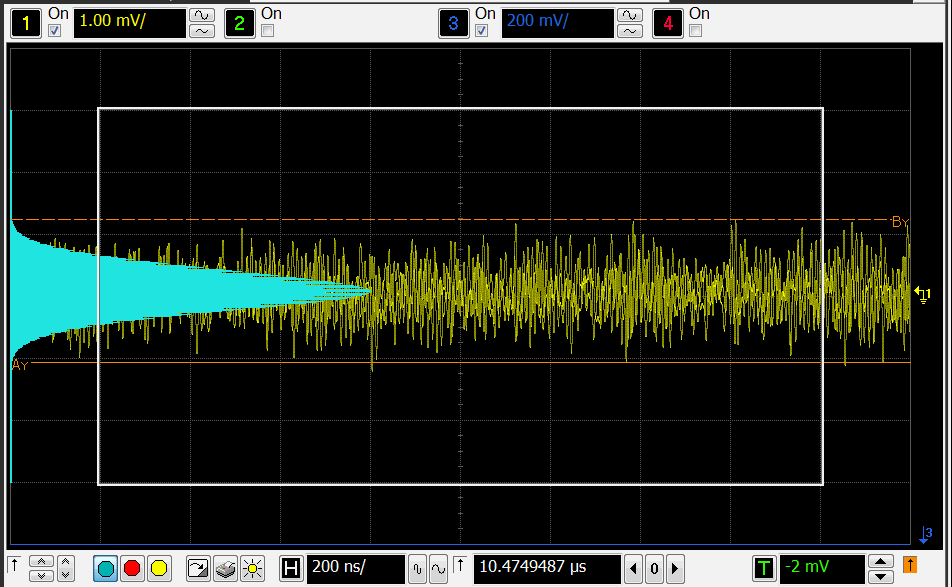 Fast channel:
1800 el @ Cdet = 20pF
2100 el @ Cdet = 50 pF
Slow channel:
1000 el @ Cdet = 20pF
1500 el @ Cdet = 50 pF
13
International Conference on Particle Physics and Astrophysics, October,2015 (Moscow)
Lab study with GEM prototypes at PNPI
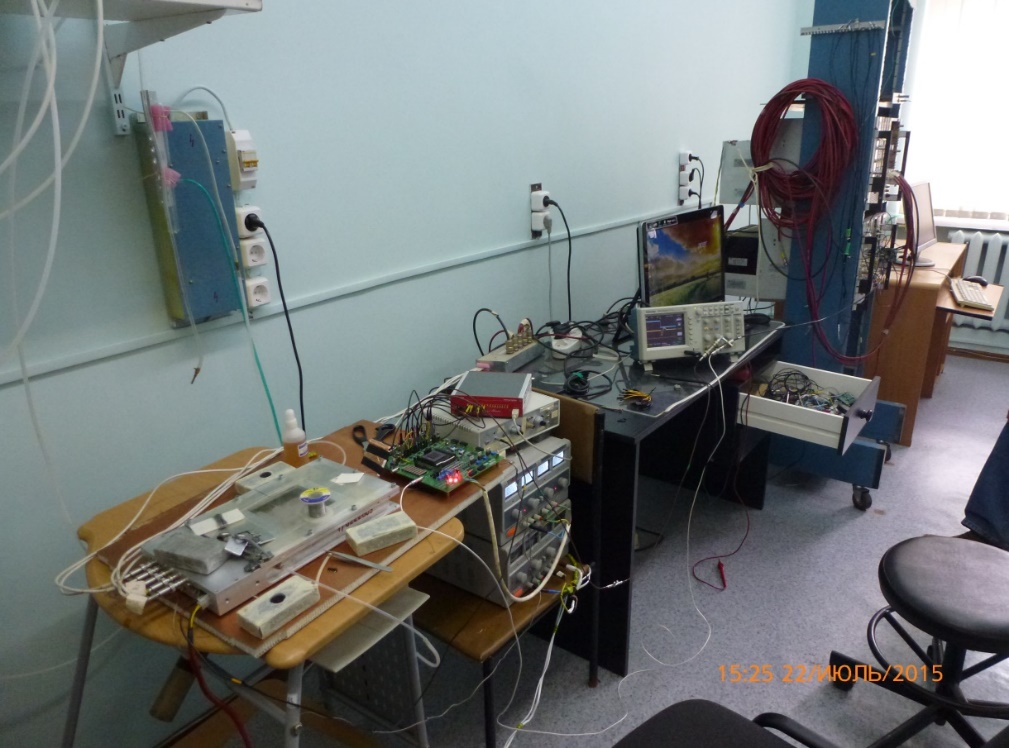 Test bench with the gas-filled detector based on the GEM and TGEM technologies, gas and high voltage (HV) system and the front-end electronic prototype
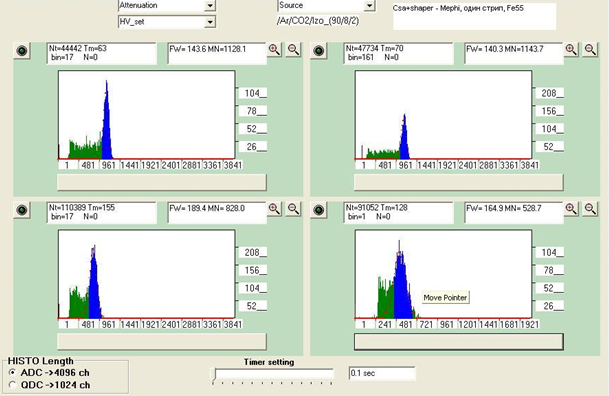 The measurements were carried with the Ar/CO2 gas mixture and the 55Fe source
14
International Conference on Particle Physics and Astrophysics, October,2015 (Moscow)
Measured parameters
15
International Conference on Particle Physics and Astrophysics, October,2015 (Moscow)
Summary
8 channel prototype ASIC for muon chambers was designed and prototyped in UMC 180 nm process
Functionality was tested with the pulse generator
Measurement of 55Fe spectrum was provided with GEM detector and the ASIC
Development of the 64 channels ASIC for muon chambers is proceeded.
16
International Conference on Particle Physics and Astrophysics, October,2015 (Moscow)
Thank you for Your attention!